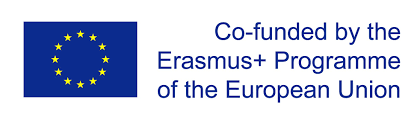 Horvātija
Krišjānis Jankovskis 2ND

Finansējuma līgums Nr. 2020-1-LV01-KA116-077248
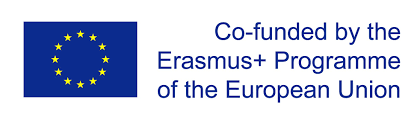 Prakses vieta
Uzņēmumu kurā es biju sauc ‘’NAMJEŠTAJ MILIŠA’’
Uzņēmums ir salīdzinoši mazs,tajā strādā tēvs un dēls.
Galvenās darbības ir mēbeļu izveide pēc pasūtījuma
Uzņēmums aktīvi strādā gandrīz 15 gadus
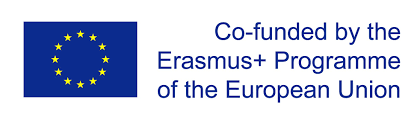 Prakses telpa
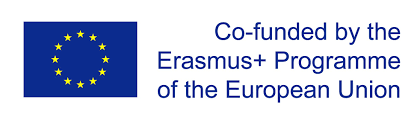 Darba pienākumi
Sagatavoto detaļu organizācija
Mēbeļu salikšana pēc rasējumiem
Darba telpas uzturēšana darba kārtībā
Darbības ar galdniecības iekārtām
Palīdzēšana gatavo mēbeļu uzstādīšanā objektā
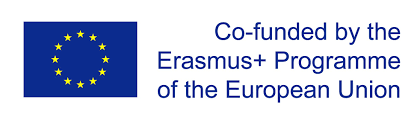 Prakses kopsavilkums
Strādājot šajā uzņēmumā ieguvu jaunas zināšanas,gan teorētiski,gan praktiski galdniecības sfērā.
Uzzināju jaunas tehnoloģijas.
Apguvu jaunas prasmes rīkoties ar galdniecības iekārtām
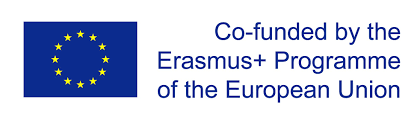 Kultūras programma
Apskatījām daudz objektu,visvairāk man interesēja vēsturiskas būves,dēļ arhitektūras.
Bijām dažados apskates objektos.
Kultūru arī iepazinu caur ēdienu,apmeklējot dažādus restorānus.
Apmeklējām Horvātu skolu,kur uzzinājām mazliet par viņu izglītību,un noteikumiem skolā
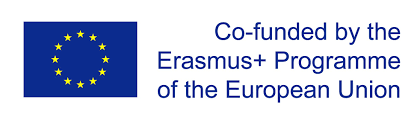 Skats virs Splitas,un Krkas ūdenskritums
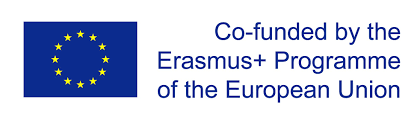 Secinājumi
Piedaloties šajā projektā ieguvu jaunas zināšanas praktiskajā jomā.
Nodzīvojot mēnesi Horvātijā ieguvu jaunas zināšanas par Horvātu kultūru.